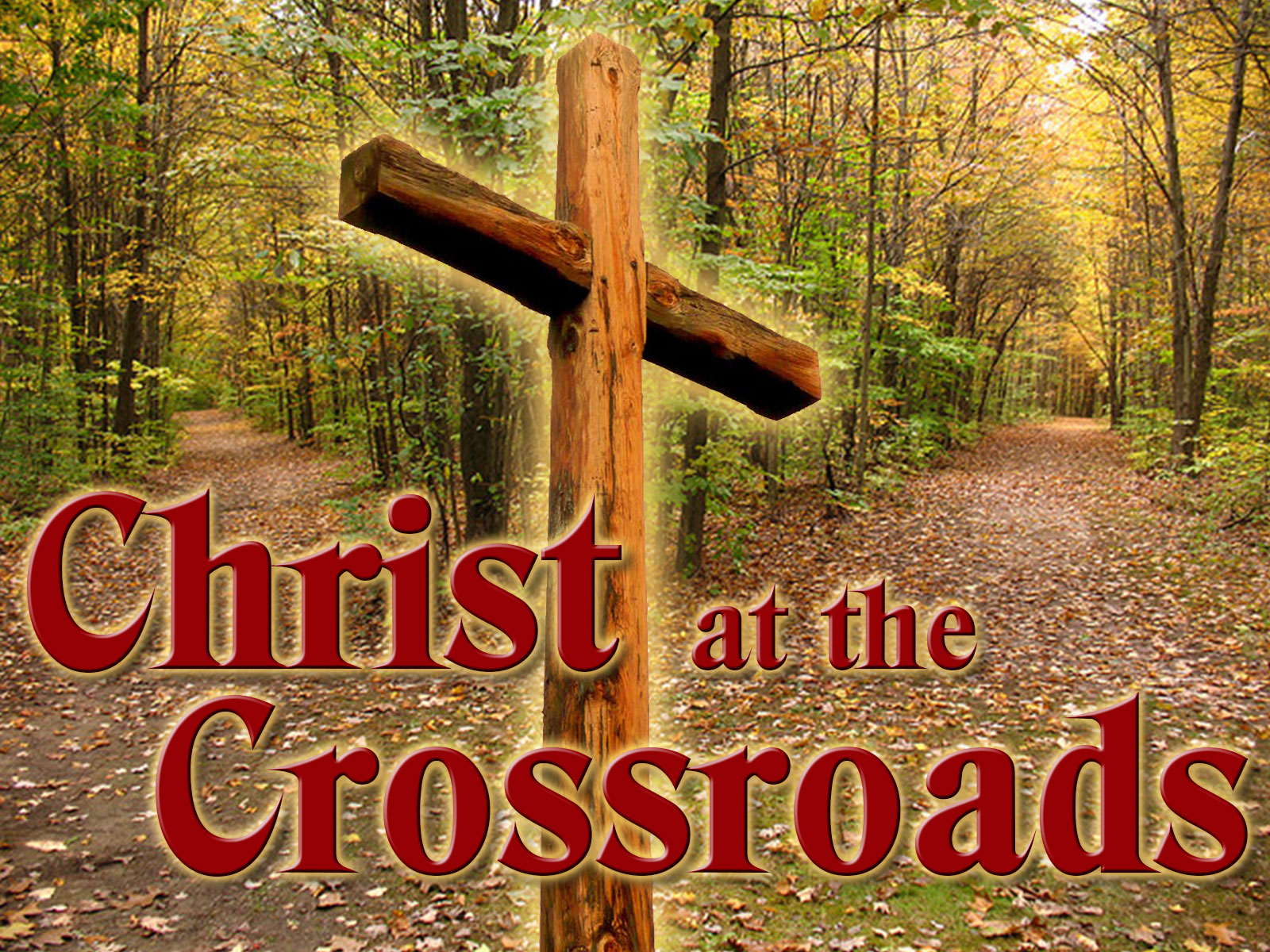 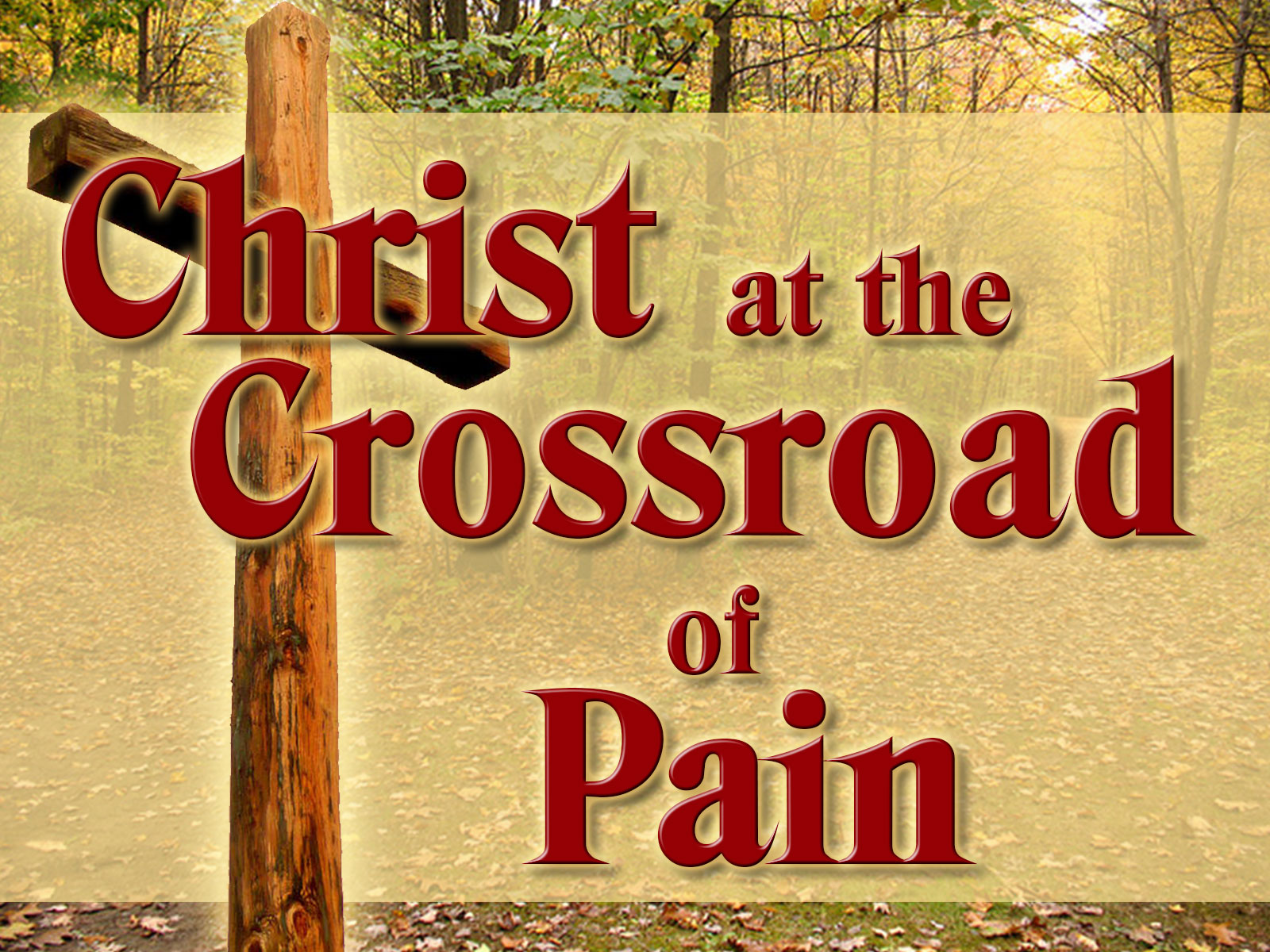 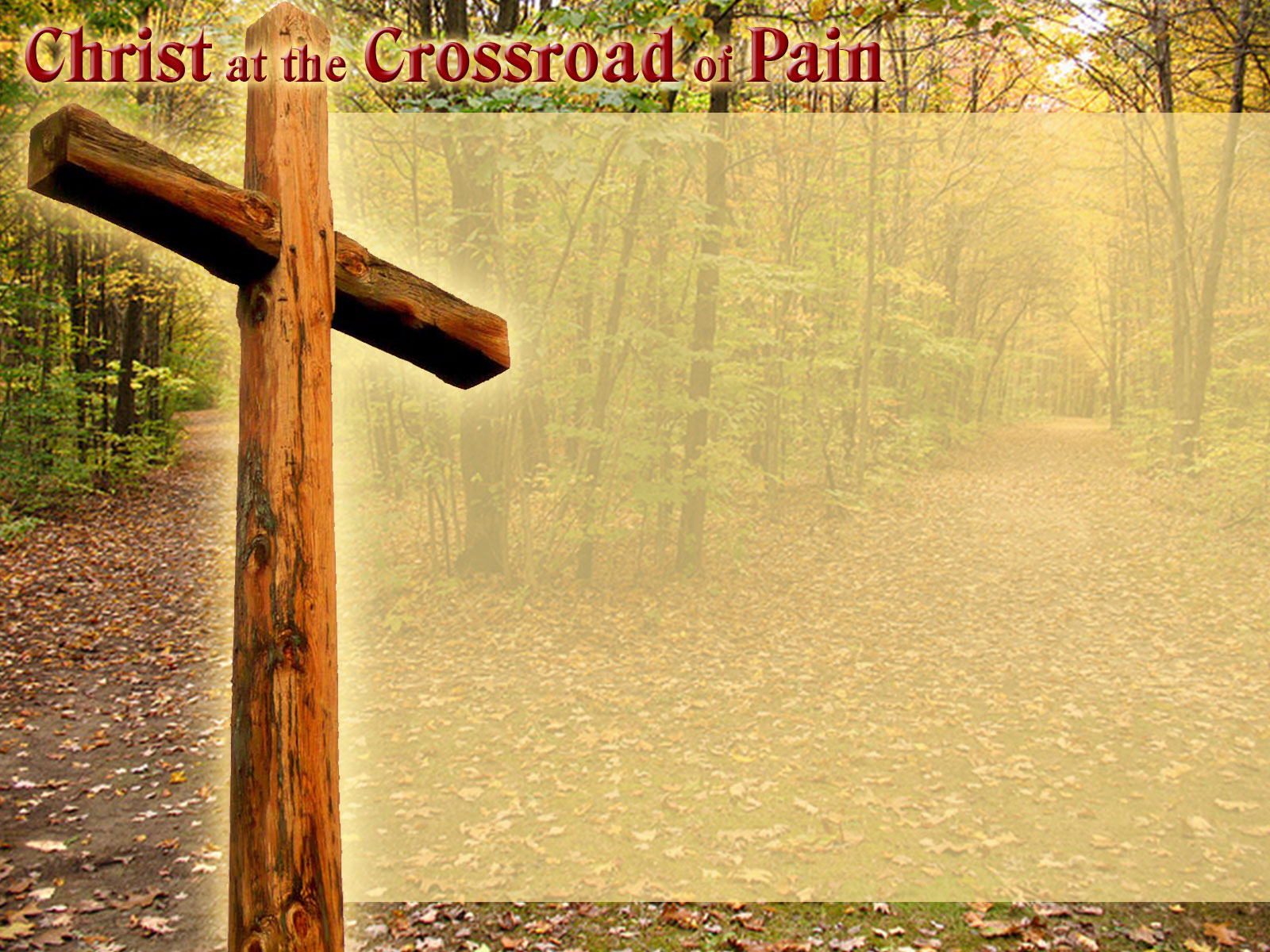 I. Understanding Pain:
	A) Maybe this picture of 			Christ is new to you.
	B) Perhaps you can’t 	imagine Him as being 	weak or sad, or 	struggling with		hurts like yours.
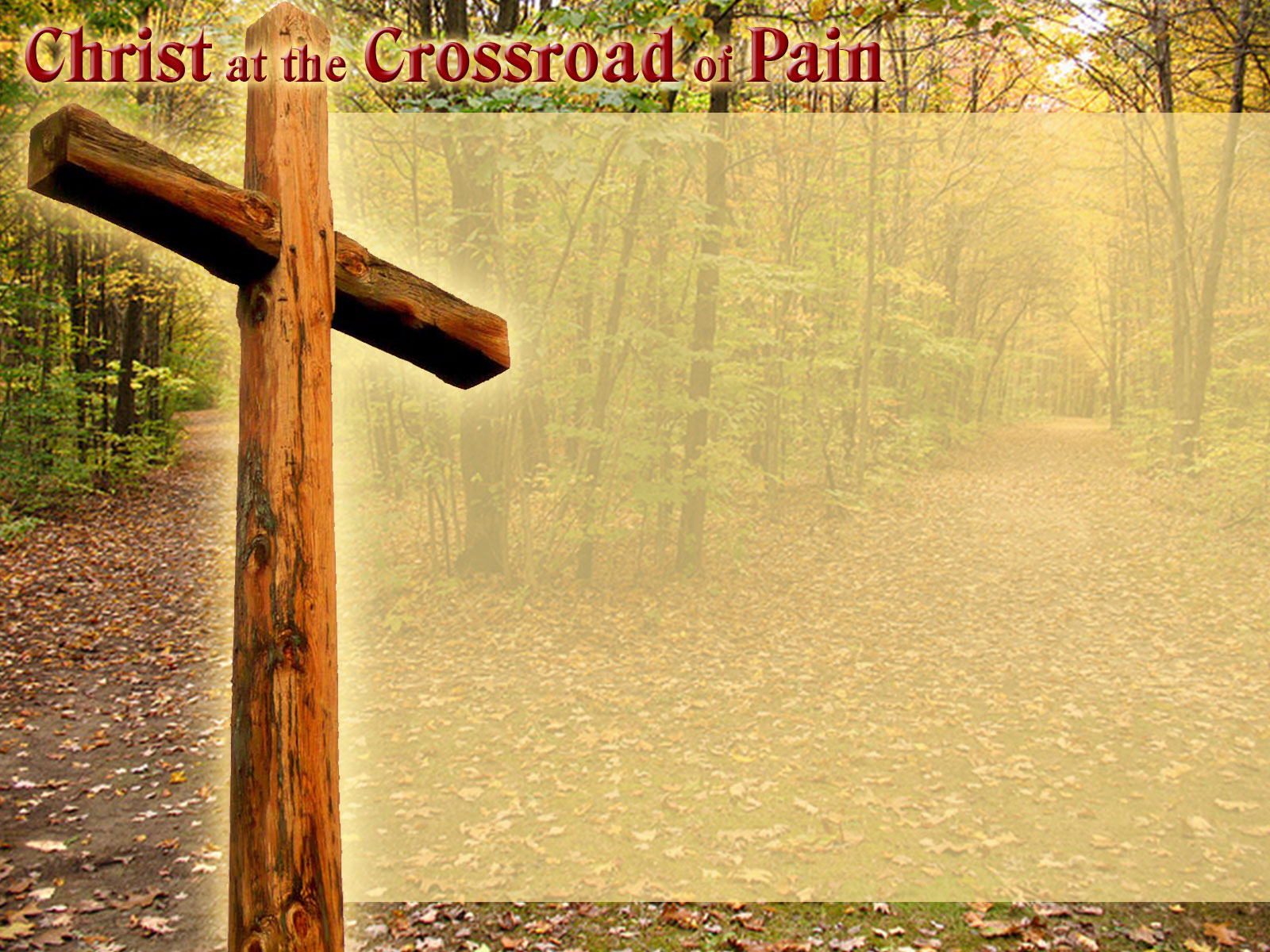 I. Understanding Pain:
	C) Isaiah is the person to 	help you get acquainted 	with the Man of Sorrows.
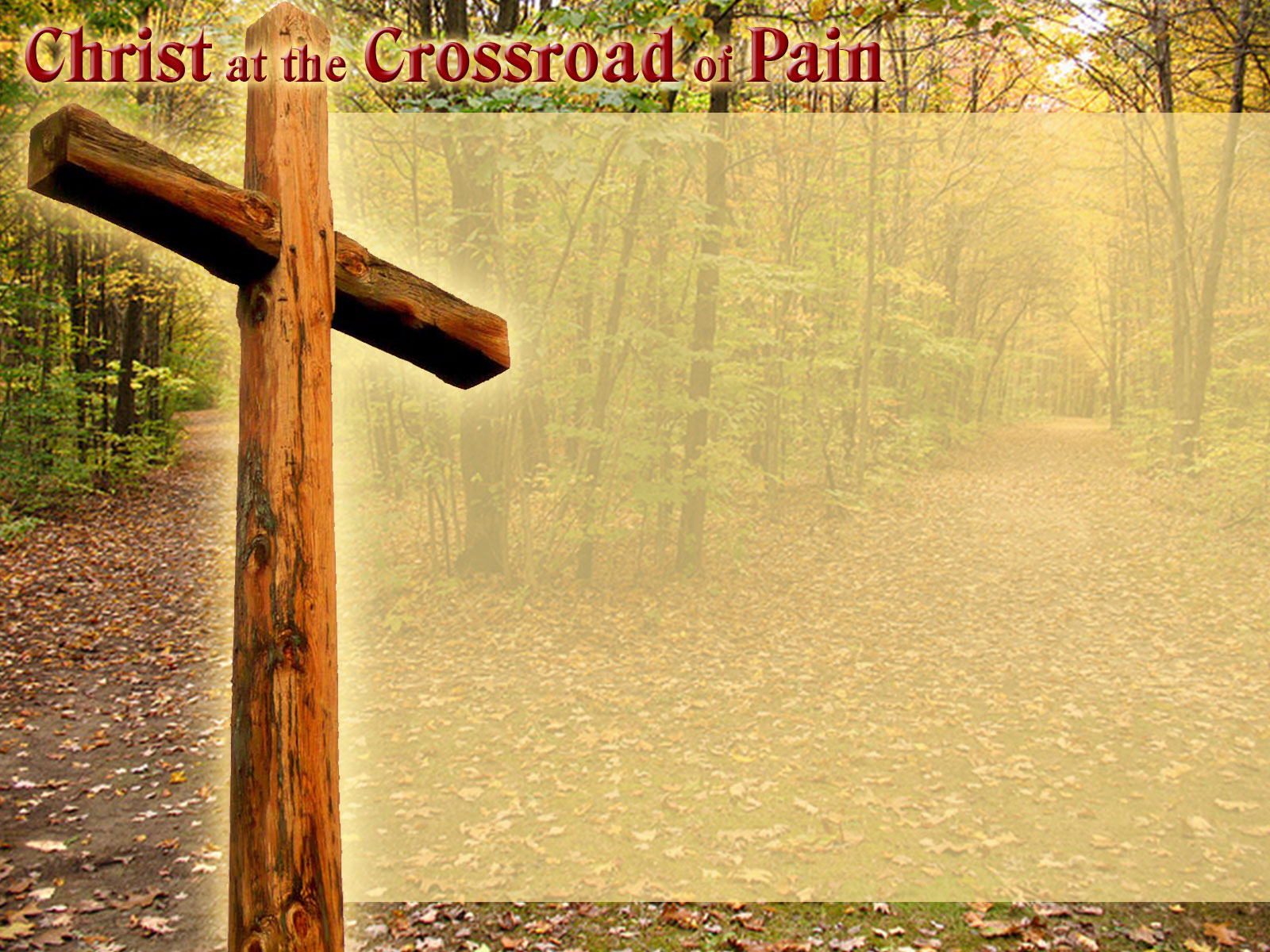 I. Understanding Pain:
	D) In what way?
		1. Jesus’ Life 				(Isa. 53; Heb. 5:7-9)
		2. Our lives 
			(Hebrews 5:8)
			(James 1:2-4)
			(Hebrews 4:15-16)
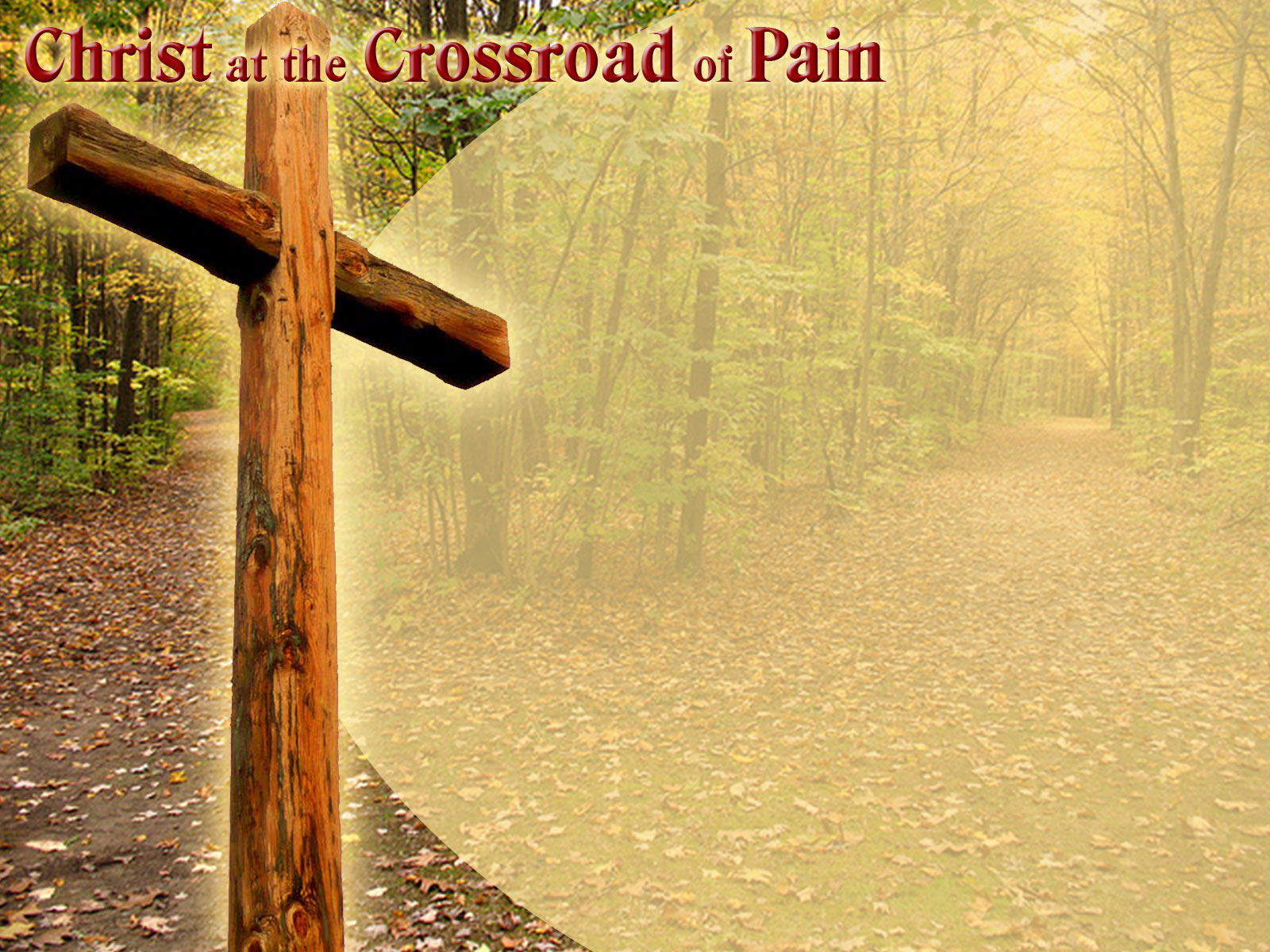 II. Gethsemane & Golgotha:
	A) Relational Pain 				(Matthew 26:36-45)
	B) Internal Pain 				(Matt. 26:39, 42, 44)
	C) Physical Pain 				(Matthew 26—27)
	D) Ultimate Pain 				(Matthew 27:45-46)
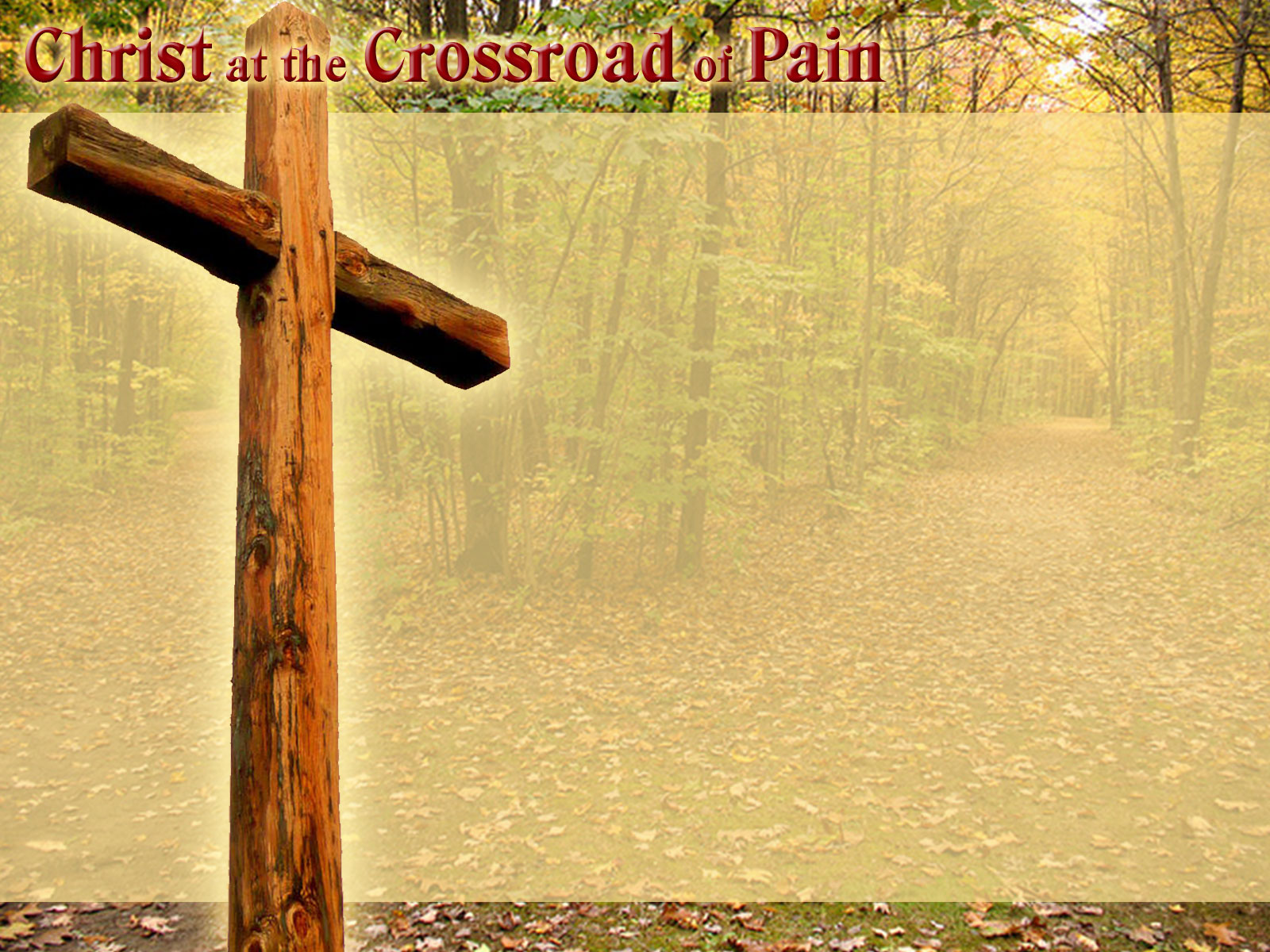 III. Connecting Jesus’ Pain with Ours
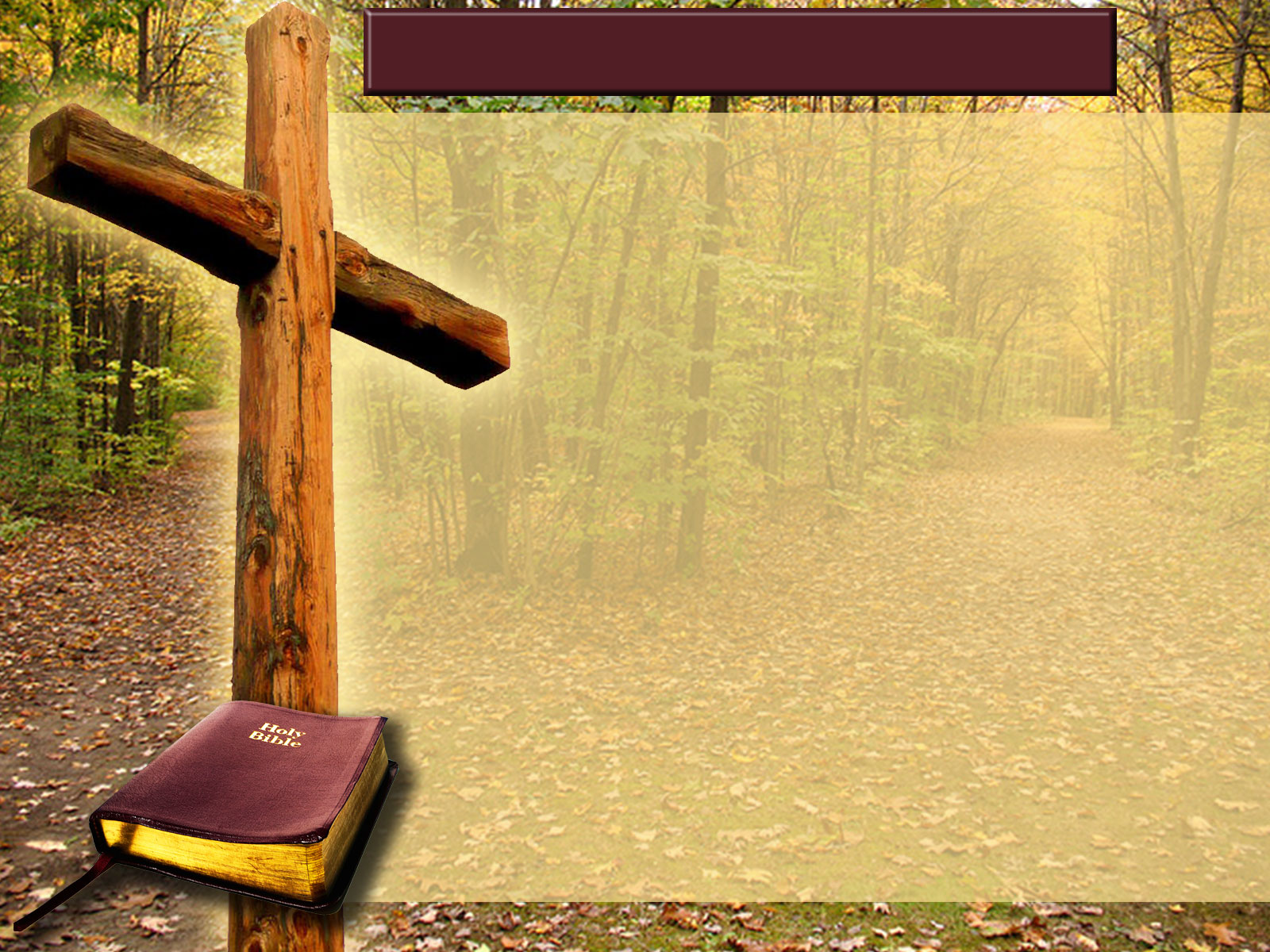 John 20:24-29 NASB
But